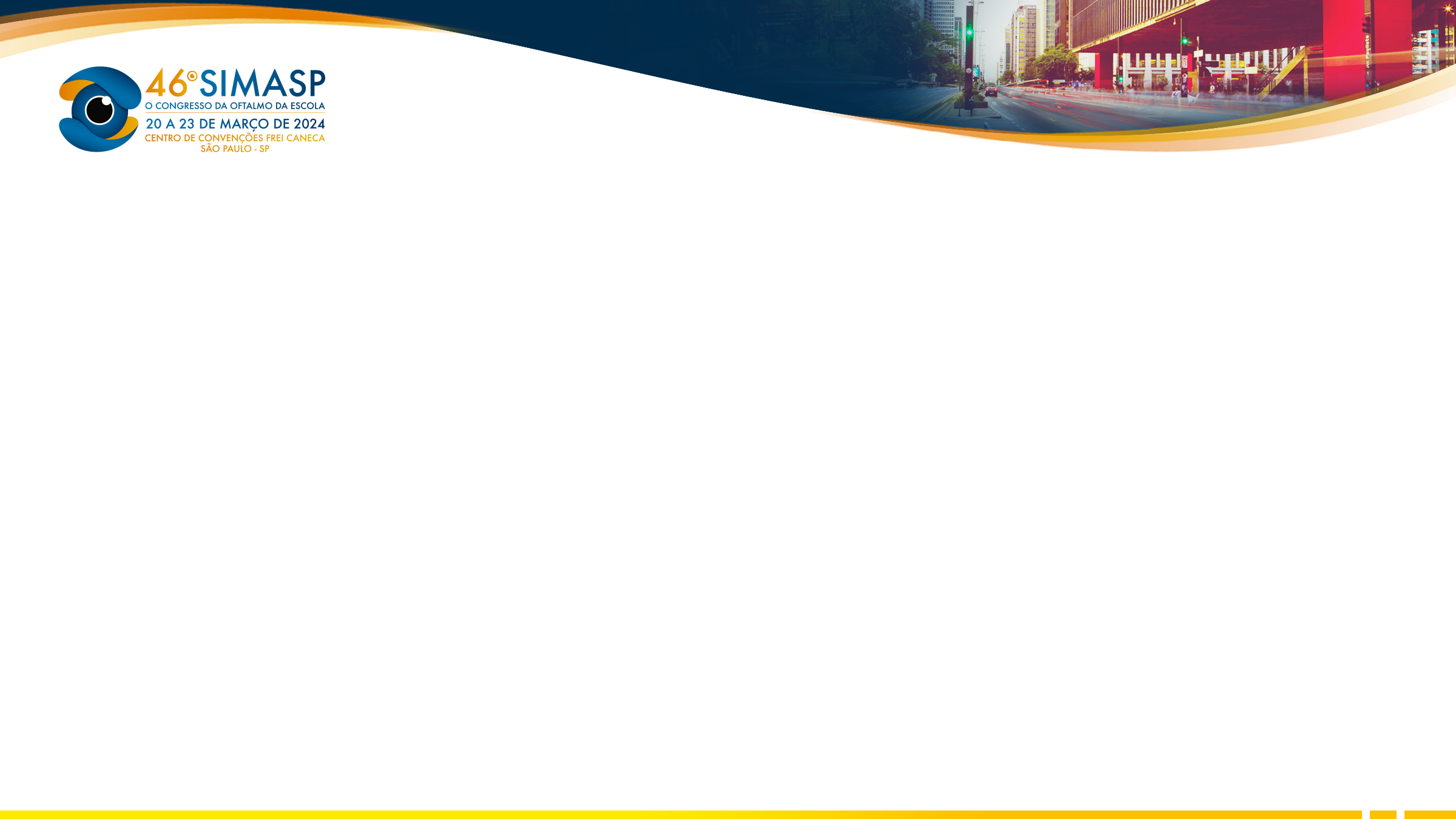 Maculopatia em 
Bull’s Eye
A cloroquina  é utilizada no tratamento de  doenças reumatológicas.                  É uma droga que se concentra nas estruturas oculares que contém melanina (epitélio pigmentar da retina, coroide e íris) e sua retinotoxicidade está relacionada à dose cumulativa total. 
A típica maculopatia em olho de boi ocorre quando há lesão no epitélio pigmentar da retina, sendo que essa alteração ocorre posteriormente ao dano nos fotorreceptores.
Stela Souza Peña¹, Isabela Rosa Bruzadin¹, Gabrielle Aredes Leal, Dafne Fernandes Machado¹, Celso Busnelo Moreno¹, Victor Harasawa Uno¹, Felipe Alves de Oliveira¹, Julio Zaki Abucham Neto¹, Vagner Loduca Lima¹

¹Instituição: Centro Universitário da Faculdade de Medicina do ABC
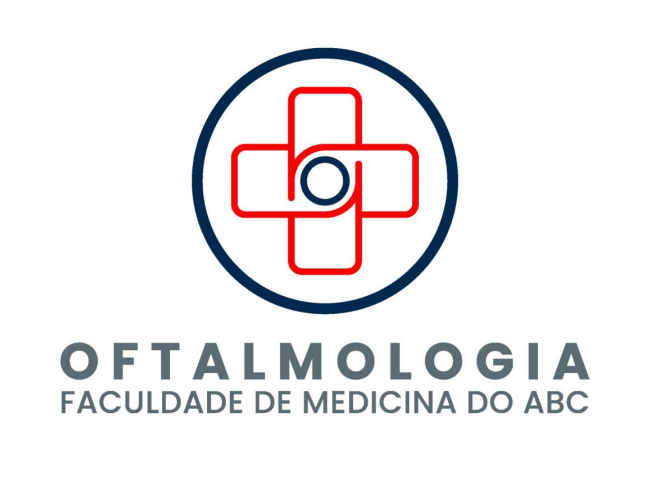 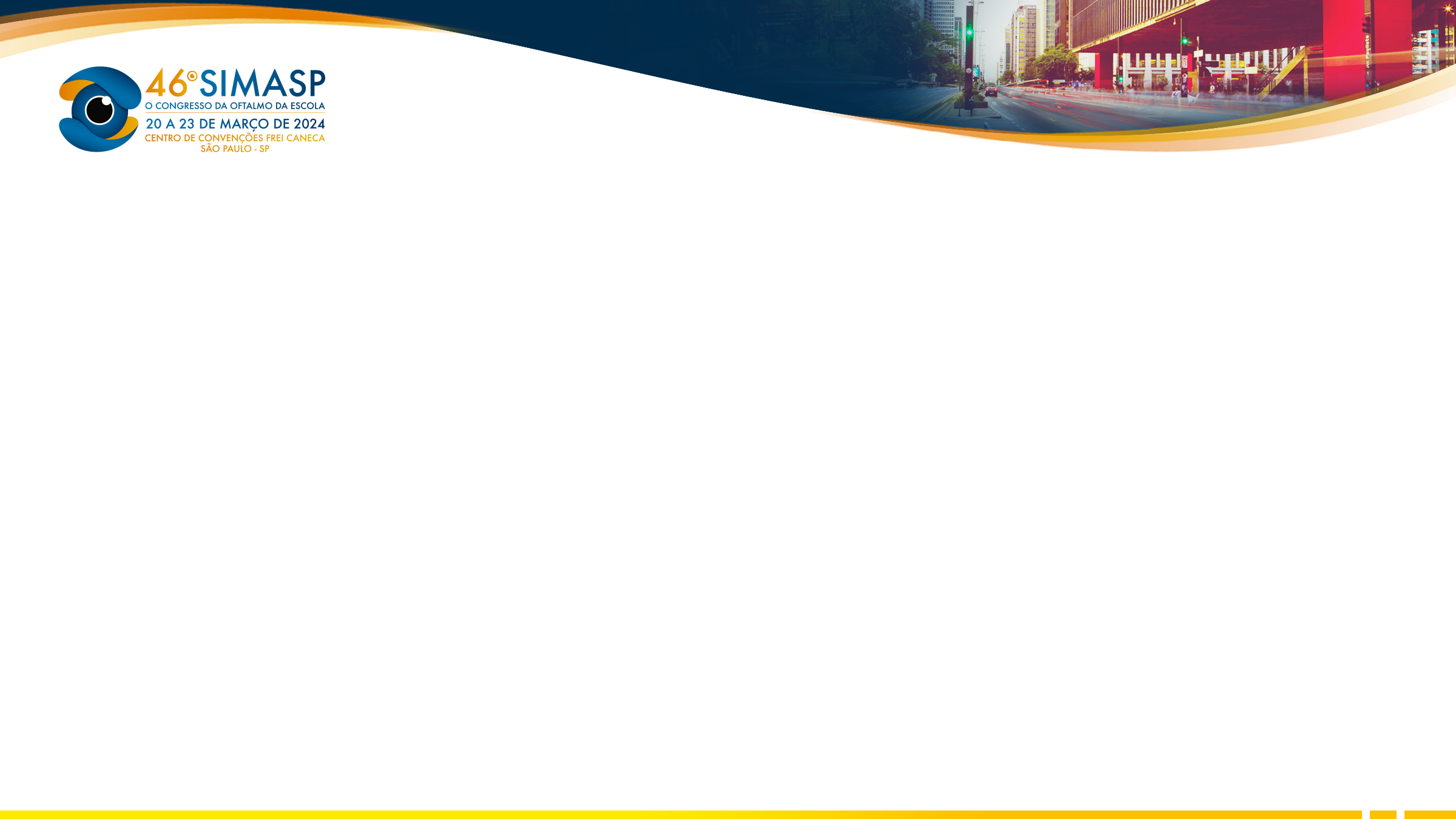 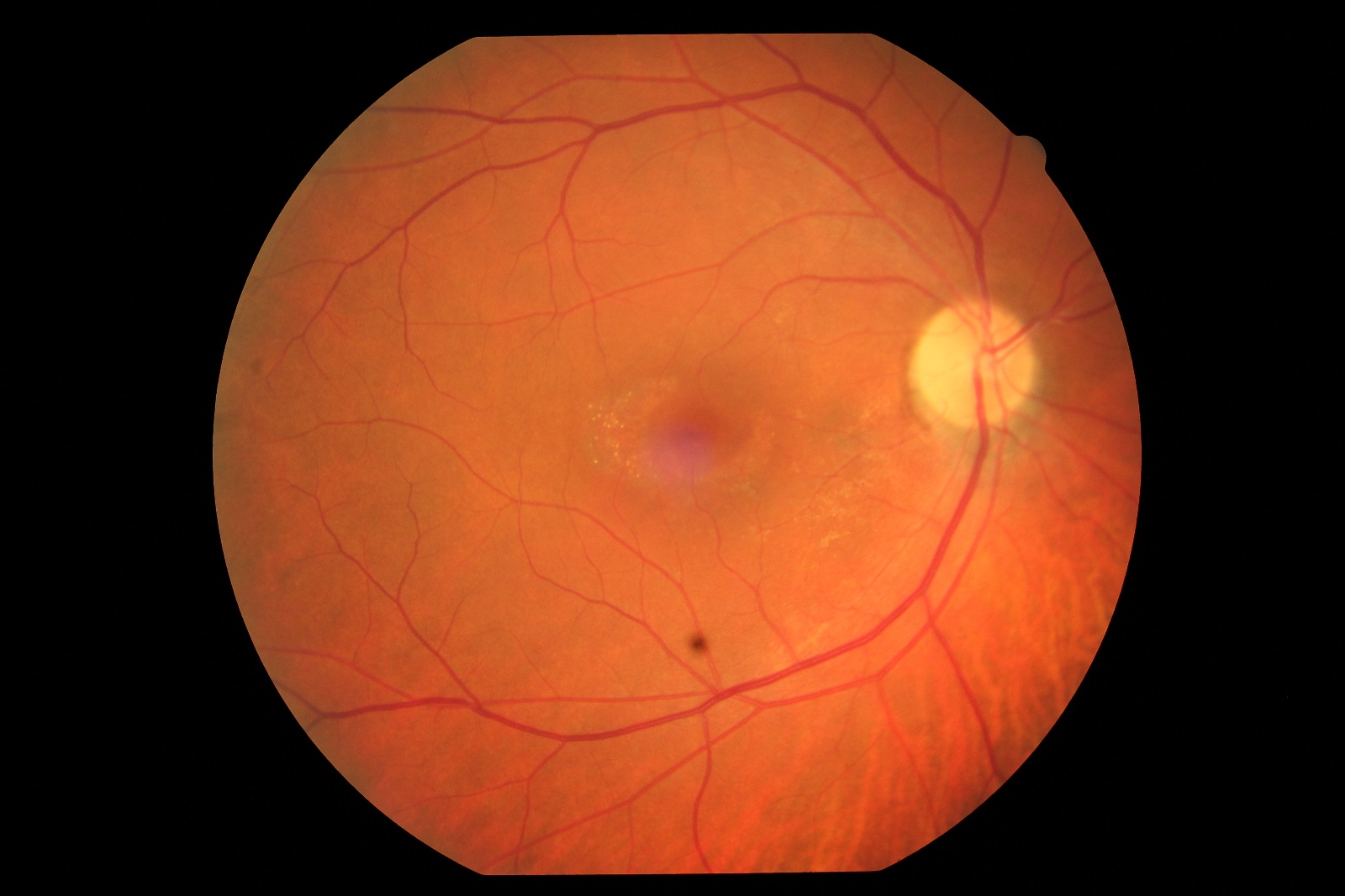 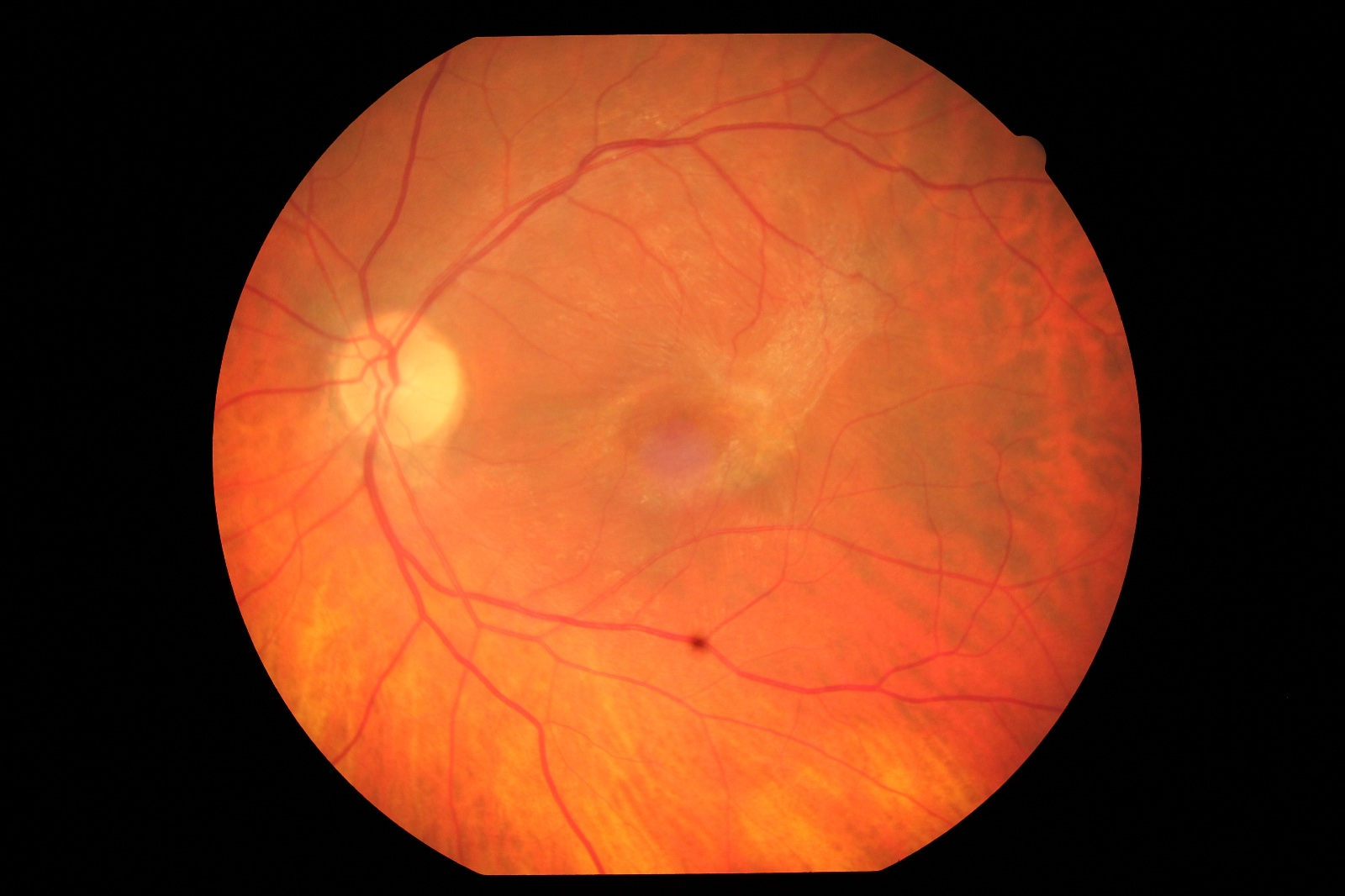